WHAT’S NEXT:Options Beyond High SchoolMarsha Iverson, CTE Technical Assistance Center of New YorkNew York and Yonkers Field AssociateJuly 14, 2020marsha@spnet.us
EconEdLink Membership
You can now access CEE’s professional development webinars directly on EconEdLink.org! To receive these new professional development benefits, become an EconEdLink member. As a member, you will now be able to: 

Automatically receive a professional development certificate via e-mail within 24 hours after viewing any webinar for a minimum of 45 minutes
Register for upcoming webinars with a simple one-click process 
Easily download presentations, lesson plan materials, and activities for each webinar 
Search and view all webinars at your convenience 
Save webinars to your EconEdLink dashboard for easy access to the event

You may access our new Professional Development page here
Professional Development Certificate
To earn your professional development certificate for this webinar, you must:

Watch a minimum of 45-minutes and you will automatically receive a professional development certificate via e-mail within 24 hours.

Accessing resources: 

You can now easily download presentations, lesson plan materials, and activities for each webinar from EconEdLink.org/professional-development/
Agenda
Introduction
CAREER AND FINANCIAL MANAGEMENT Framework
CFM Delivery Options
Unit Design
Options Beyond High School as a CFM Component
Suggested instructional strategies and activities
Instructional Resources
Objectives
Explore the structure of CAREER AND FINANCIAL MANAGEMENT
Discover options for delivering CAREER AND FINANCIAL MANAGEMENT to students
Explore the content in the OPTIONS BEYOND HIGH SCHOOL unit
Discover best practices and effective instructional activities to teach OPTIONS BEYOND HIGH SCHOOL
National Standards
https://www.councilforeconed.org/wp-content/uploads/2012/03/voluntary-national-content-standards-2010.pdf
https://cte.careertech.org/sites/default/files/CareerReadyPractices-FINAL.pdf
New York State Standards
http://www.nysed.gov/curriculum-instruction
http://www.p12.nysed.gov/cte/cdlearn/documents/cdoslea.pdf
Assessment Questions
What options are available to accomplish your goals?
Where can you find information about colleges?
How can you pay for college or post-secondary school?
Is the military an option for you?
What if you have no idea what you want to do after high school?
How can I access tuition reimbursement?
CFM Document Links
The Curriculum Framework can be found at:
	 http://www.p12.nysed.gov/cte/ctepolicy/documents/CFM.2018initialRelease508.pdf 	

https://nyctecenter.org/instruction/cfm

		
The Resource Guide can be found at:

https://nyctecenter.org/images/CFM_Resource_Guide_FINAL_508.pdf
STRUCTURE OF CFM CURRICULUM
TWO MODULES
	Career Management		Financial Management
Each Module has 8 units
Each unit contains:
		Unit Description		Essential Question
		Unit Content		Related Activities
		Standards Addressed	Resources
CFM RESOURCE GUIDE
Lesson Plans, videos, and other learning experiences for each unit

	Additional Resources for each module*

	Educator Resources that can be used for all       		instruction


*In addition to the “.gov and .edu” resources in Curriculum
CFM DELIVERY OPTIONS IN NEW YORK STATE
CFM is a one-half unit course required for all students in approved CTE programs
CFM  must be delivered by a certified CTE teacher
CFM can be used as part of the 216 hours for CDOS Graduation Pathway or Commencement Credential
DELIVERY OPTIONS
Can be offered at any high school grade level
Can be offered as a standalone course
Can be offered as an integrated course within other career pathway courses.  If integrated, all modules must be identified.
In Grade 8 for high school credit (after 1-3/4 CTE)
CAREER MANAGEMENT MODULEOPTIONS BEYOND HIGH SCHOOL (CM.2)
The Options Beyond High School unit will explore options available to students after high school.  Students will investigate and evaluate possible paths as they transition from high school to post-secondary education and careers.
UNIT CONTENT
Options Beyond High School – trade schools, certificate programs, two- and four-year colleges, part-time and full-time employment, military, travel, entrepreneurship
Match career goals, needs, and wants to available options
Apply decision-making skills to develop short- and long-term goals
Investigate the cost of educational options
Explore types of financial assistance
YouTube Clip: 
Looking Beyond High School
https://www.youtube.com/watch?v=kNZ_v5OsiD8
Is Post-Secondary Education an Option?
4-year college or university … Private or State
2-year community college
Trade or Certification Program
Comparing College Costs
https://www.collegetuitioncompare.com/compare/tables/?state=NY&degree=Undergraduate&type=Public&level=4-year-or-high
Military
ASVAB Test
BRANCHES OF THE SERVICE
The United States Army
Marine Corps
Navy
Air Force
Space Force
Coast Guard
All the Difference
Trailer -- https://www.pbs.org/video/pov-all-difference-introduction-facilitators/

The Film -- https://www.amdoc.org/watch/
Activity/Instructional Ideas
Students research scholarship opportunities that are usually housed in the Guidance Office
Students calculate the cost of a post-secondary program/college of their choice
Students meet with military or government representatives to examine these options
Using the 5-Step Problem Solving Method, make a decision about “after high school”
10 Alternatives to College
Get a Job
Volunteer
Start a Business
Take Adult Education Classes
Travel
Earn a Career Training Certificate
Serve in the Military
Turn a hobby into a Moneymaker
Learn a Trade
Be an Intern or Apprentice
Resources
United States Armed Services
https://www.military.com/
https://www.military.com/join-armed-forces/us-military-branches-overview.html
O*Net Online
https://www.onetonline.org
Free Application for Federal Student Aid (FAFSA)
Learn About FAFSA
Additional Resources
Educational Path to Follow Career Path
https://whodouwant2b.com/files/lesson_plans.pdf
Student Aid
https://studentaid.gov/about
Paying for College
https://payingforcollege101.com/
Additional Resources
What to Do After High School
https://www.youtube.com/watch?v=kNZ_v5OsiD8
Do You Have a Plan for Life after High School?
https://www.youtube.com/watch?v=S1hWoMdw9Gk
How to Survive after High School
https://www.youtube.com/watch?v=lvIFPVJTrso
Plan for Life after HS:  Step 1—Know Yourself
https://www.youtube.com/watch?v=kvw8PNN5VQE
Additional Resources
Educational Path to Follow Career Path
https://whodouwant2b.com/files/lesson_plans.pdf
Student Aid
https://studentaid.gov/about
Paying for College
https://payingforcollege101.com/
CEE Affiliates
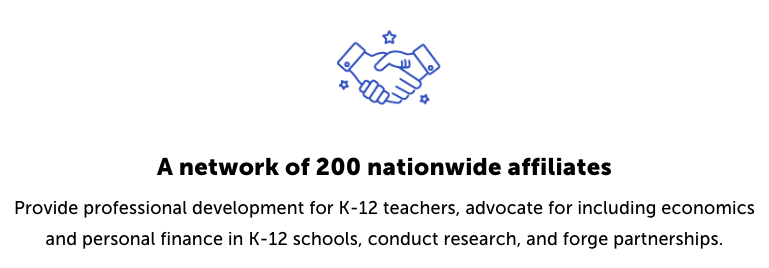 https://www.councilforeconed.org/resources/local-affiliates/
Thank You to Our Sponsors!Contact:Marsha Iverson
marsha@spnet.us